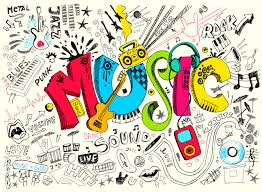 La Música
Bilal Bouhaddada
Marc Ramos
Adrián Jordán
Alejandro Medel
El tema(pluja de idees )
PREGUNTES QUE VAM FER
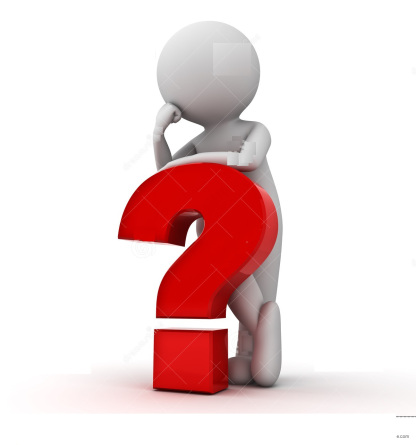 Quin tipus de música escoltes?
Quin tipus de música prefereixes?
Trap o Reggaeton
Música Clàsica
Pop
Rap
Rock
     Electronica
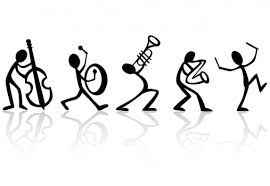 Escoltes música freqüentment?(ULTIMES DOS SETMANES)
Taula de dades
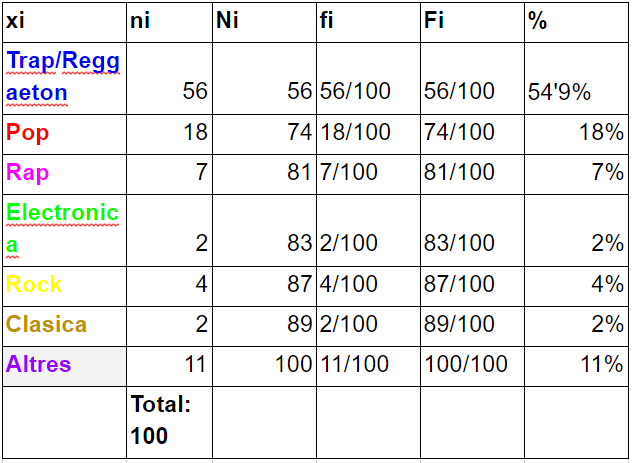 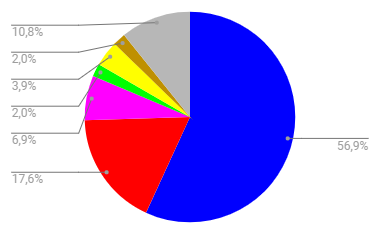 La nostra conclusió